Absolute Quantitative Method in Mass Spectrometry
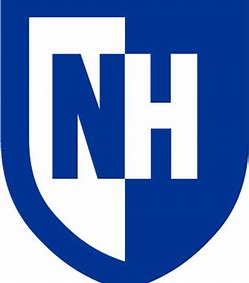 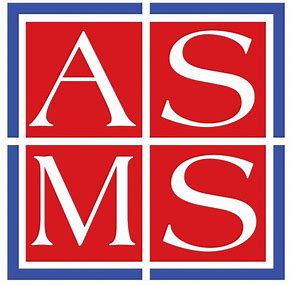 2019 ASMS
150
166
CID 25%
133.032
100
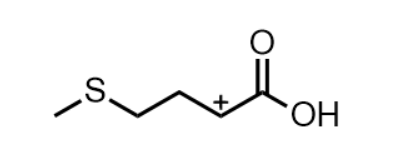 Xing Xu1,, Ran Qiu1, Anyin Li1*
Atlanta, GA
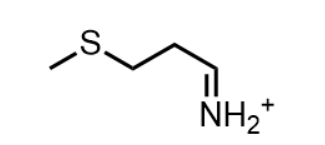 104.053
1Department of Chemistry, University of New Hampshire, Durham 03824, NH
0
Relative Abundance
100
149.027
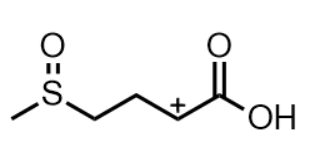 CID 25%
75.026
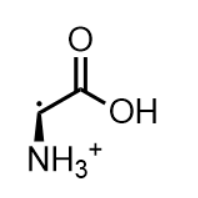 Control group
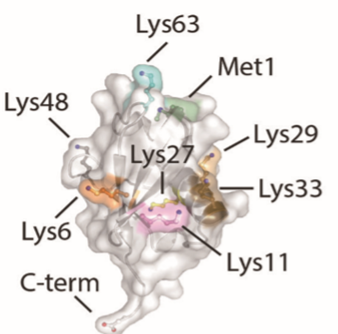 Control group
Overview
Experimental group
Case 3: Ubiquitin
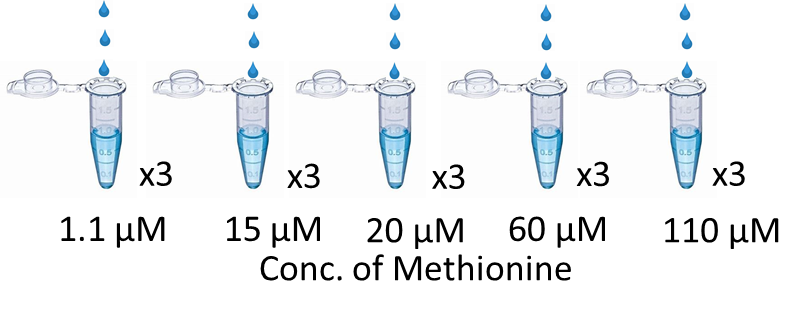 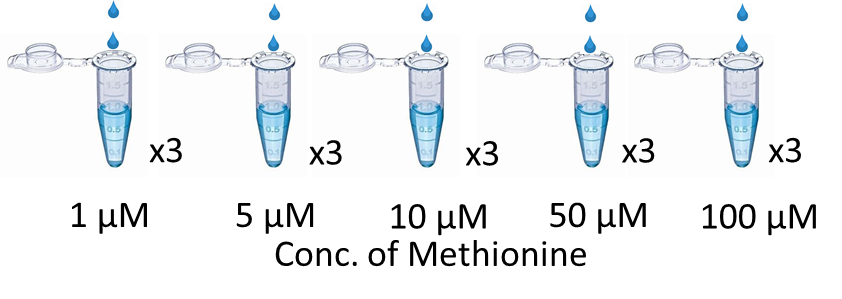 A new absolute quantitative method  in MS without using any standards or isotope-labeled compounds.
Successfully quantify several organic compounds from small molecules (containing methylthio group) to large biomolecules (proteins) with the quantification error ranging from 10%~30% .
0
Kinetic Study of Ubiquitin
100
150
200
m/z
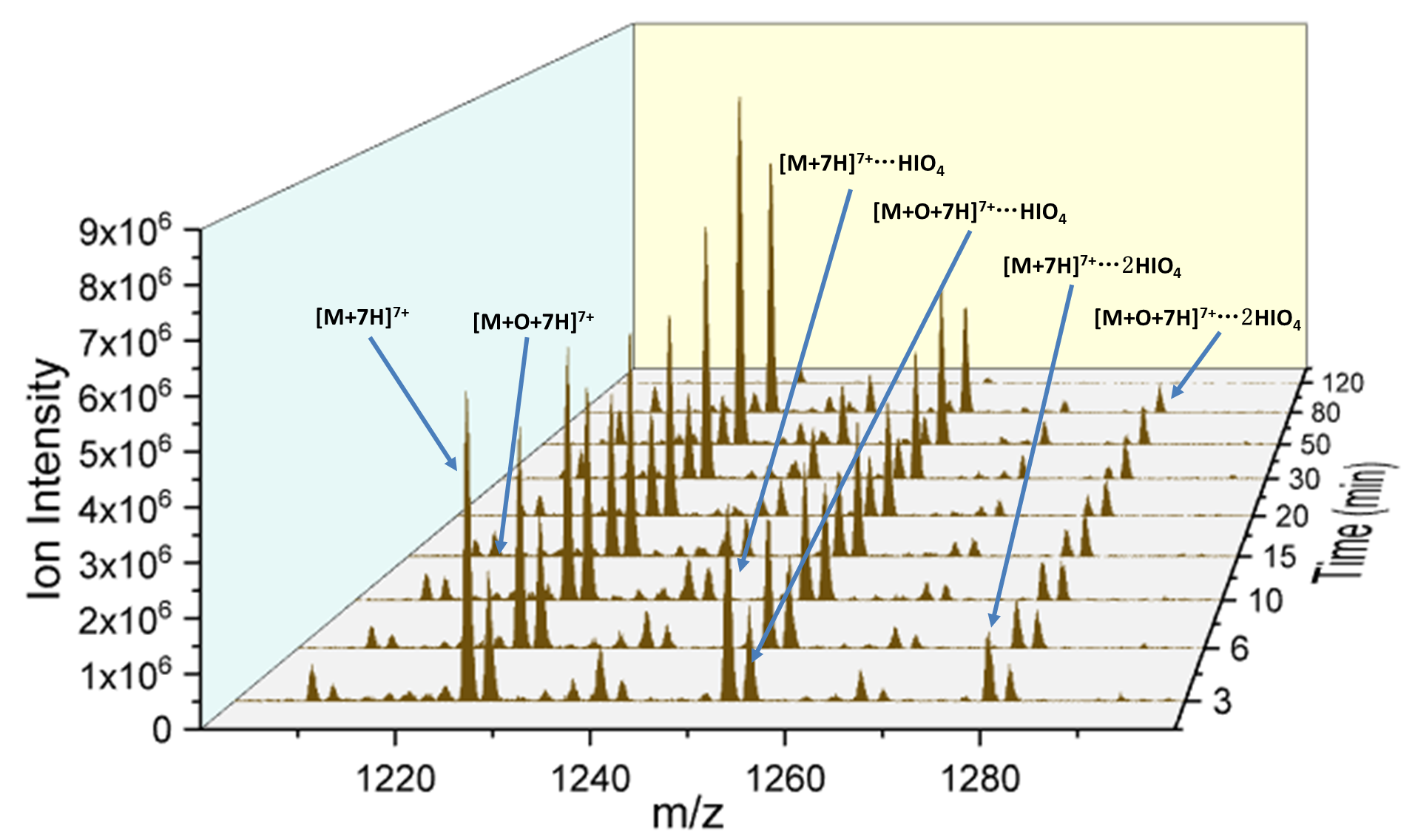 When the conc. of NaIO4 is higher than ubiquitin, the adducts will be observed;
Analyte: Methionine (1-100 µM) 
IS1: Methionine sulfoxide (10 µM)
IS2: Methionine 13C (10 µM)
Analyte: Methionine (1-100 µM)
Oxidant: NaIO4 (10 µM)
IS2: Methionine 13C (10 µM)
High conc. of NaIO4 may cause ubiquitin decomposition;
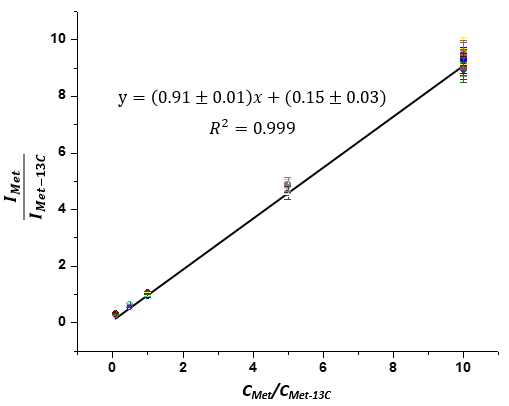 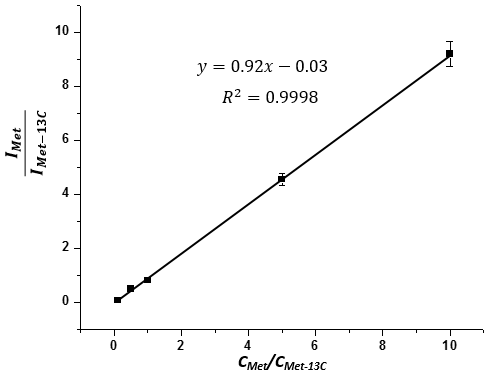 B1
A1
Oxidation yield is 100%: 190.88 (IO4-) was not observed in negative mode;
VS
Introduction
The oxidized ubiquitin was observed once NaIO4 was added and the highest intensity of Ubiquitin-O was observed at 50 min.
Traditionally,  internal  standards  (IS),  either stable isotope  labelled internal  standard (SILIS) or  analogs of  the  analytes,  are  utilized for quantitation based  on  the  ratios  of  their respective MS peak intensities including TMT, SILAC.
SILIS requires extra labor/time cost to synthesize SILIS, especially for newly discovered compound.
Comparing B with A, Met-O is able to use as an internal standard;
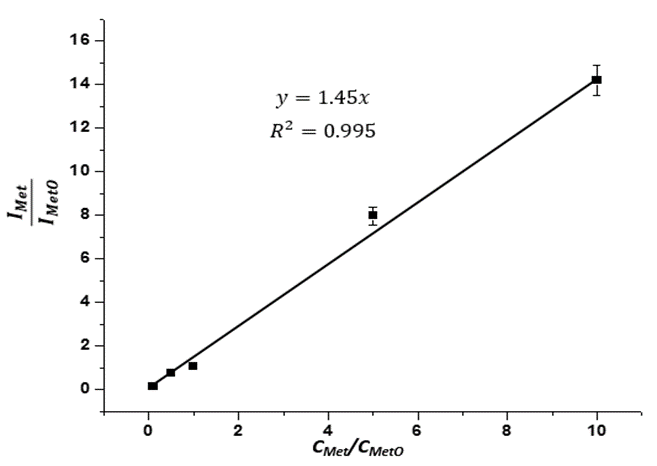 B2
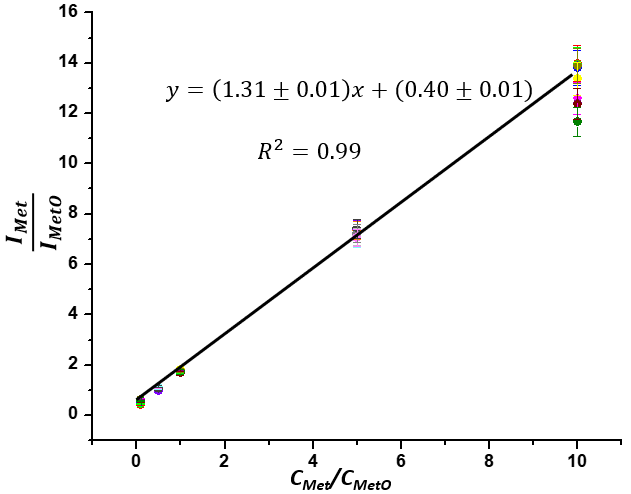 A2
Tandem MS of Ubiquitin
Ubiquitin Oxidation
VS
Met-O generated in situ by NaIO4 has no significant difference with the standard reagent.
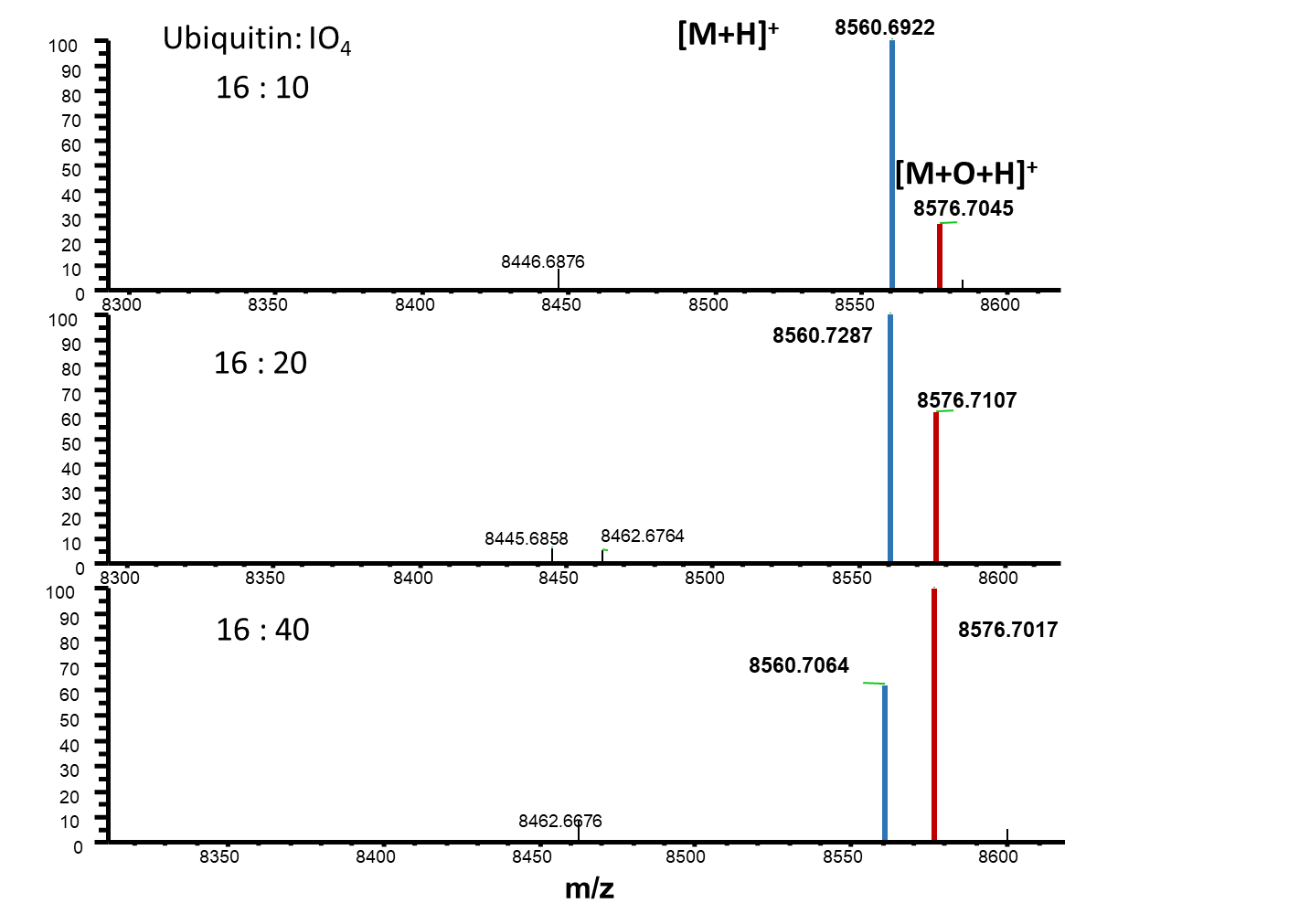 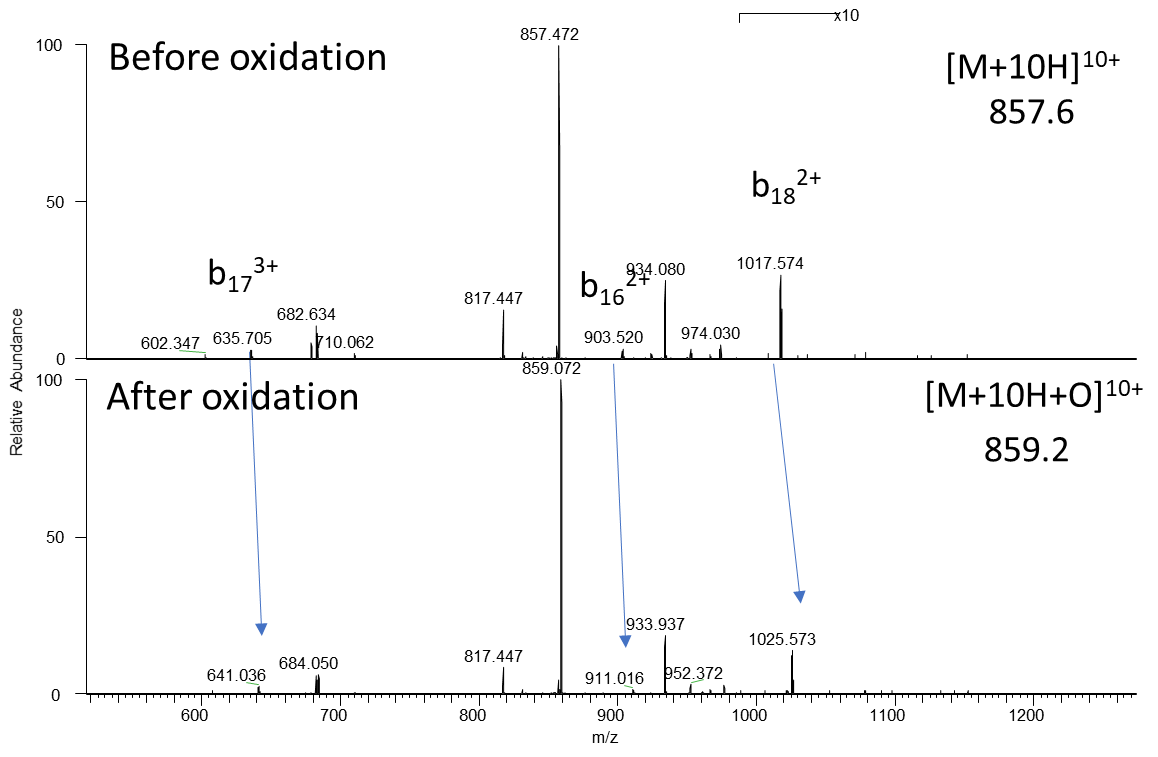 Method: MS quantitation based on redox mass-shift
Change CNaIO4
Constant Cmet 20 µM
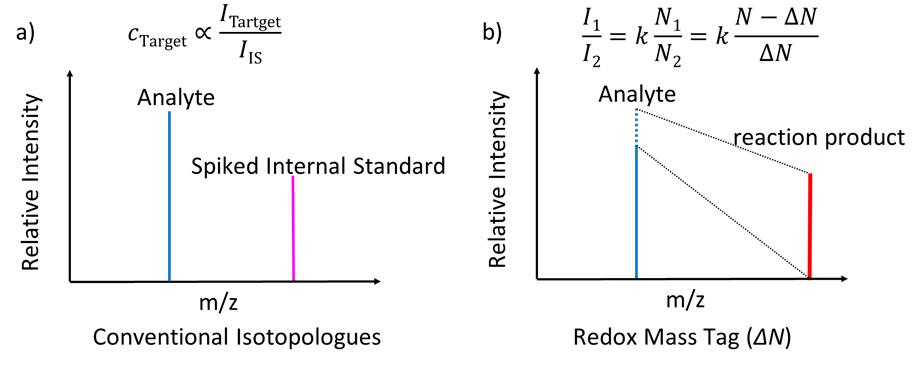 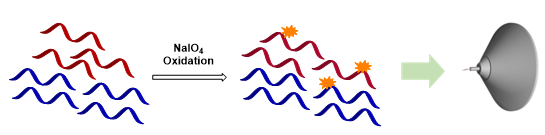 Ubiquitin [M+H]+ (monoisotopic mass m/z 8560) shift to Ubiqitin-O [M+H+O]+ (monoisotopic mass m/z 8576) with the change of +16 Da.
The adducts ([M+HIO4+7H]7+, e.g.) were observed. 
The oxidation reaction is rapid.
The oxidized ubiquitin may decompose after 50 min.
1.  Adding the known amount of NaIO4, methionine is oxidized to methionine sulfoxide with 16 Da mass-shift.
2. The calibration curve is established by I[M]/I[M+16] and concentration of oxidant.
Error
Working Curve
Case 2: MRFA
[MRFA+2H]2+
- + - + - + - + - - - - - + - + - - + + + + + +Configuration II
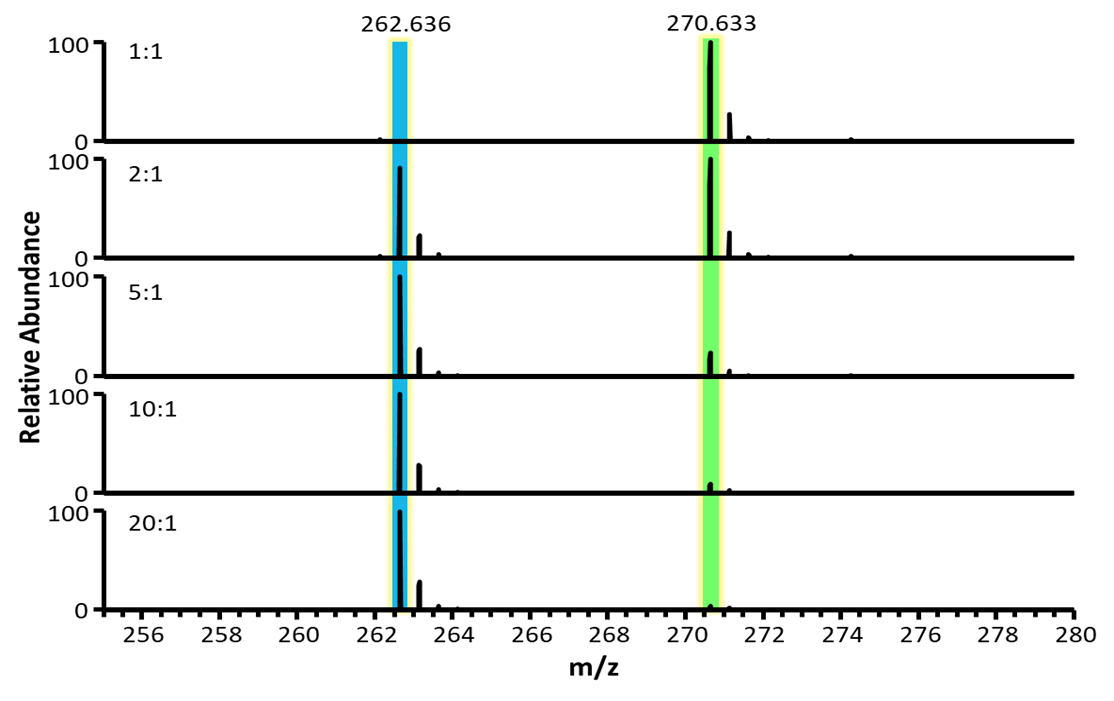 Case 1: Methionine
[MRFA+O+2H]2+
Proposed mechanism
Conclusions
Met-Arg-Phe-Ala
Methionine and MRFA were successfully quantified using “mass-shift” method without an isotopically labelled internal standard;
This absolute quantitation method can be achieved in the range of 10%~30%.
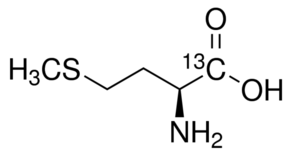 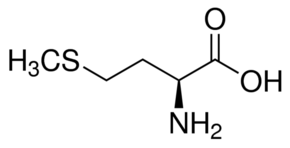 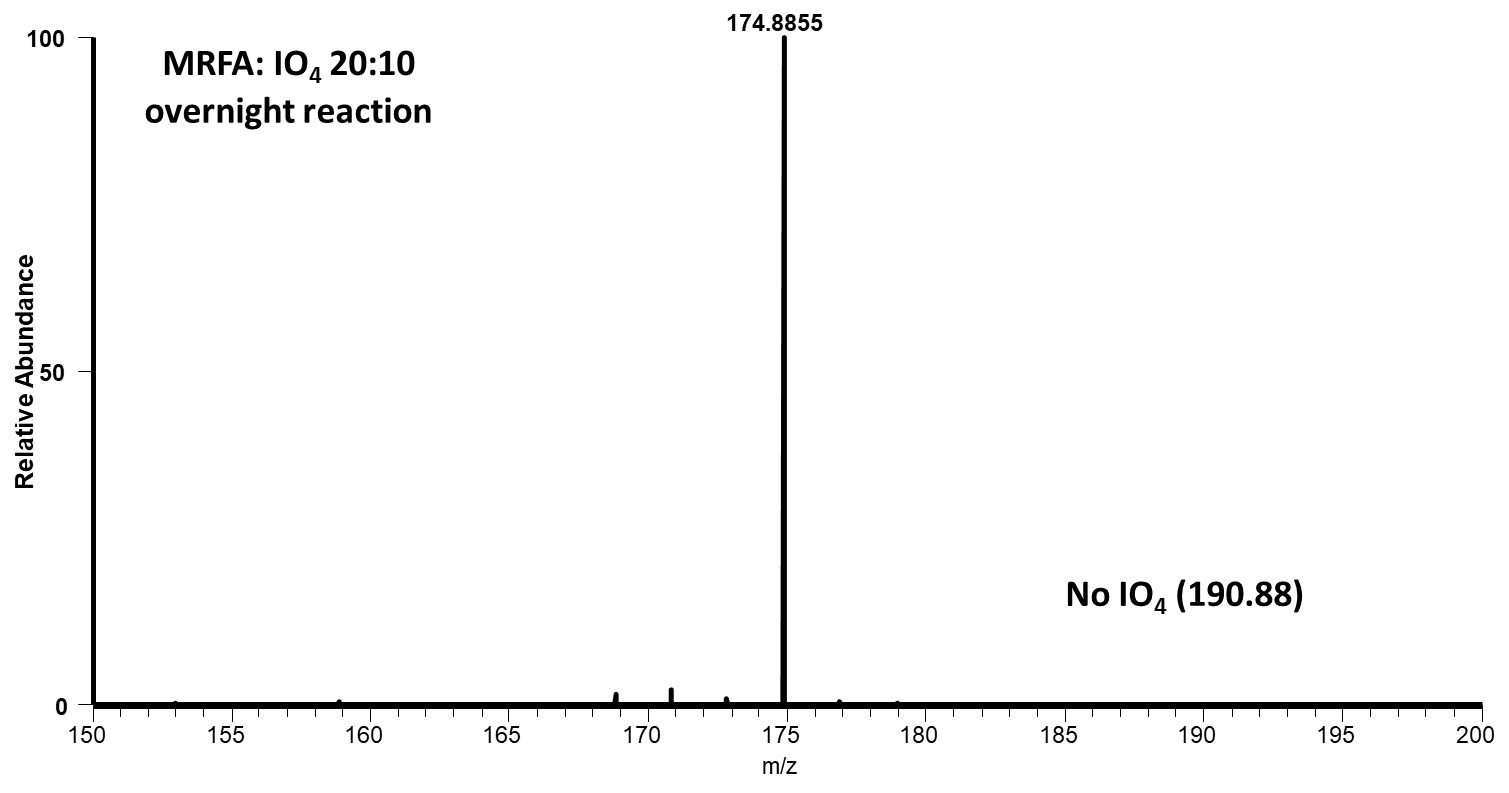 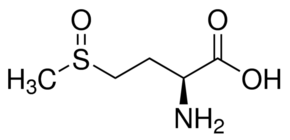 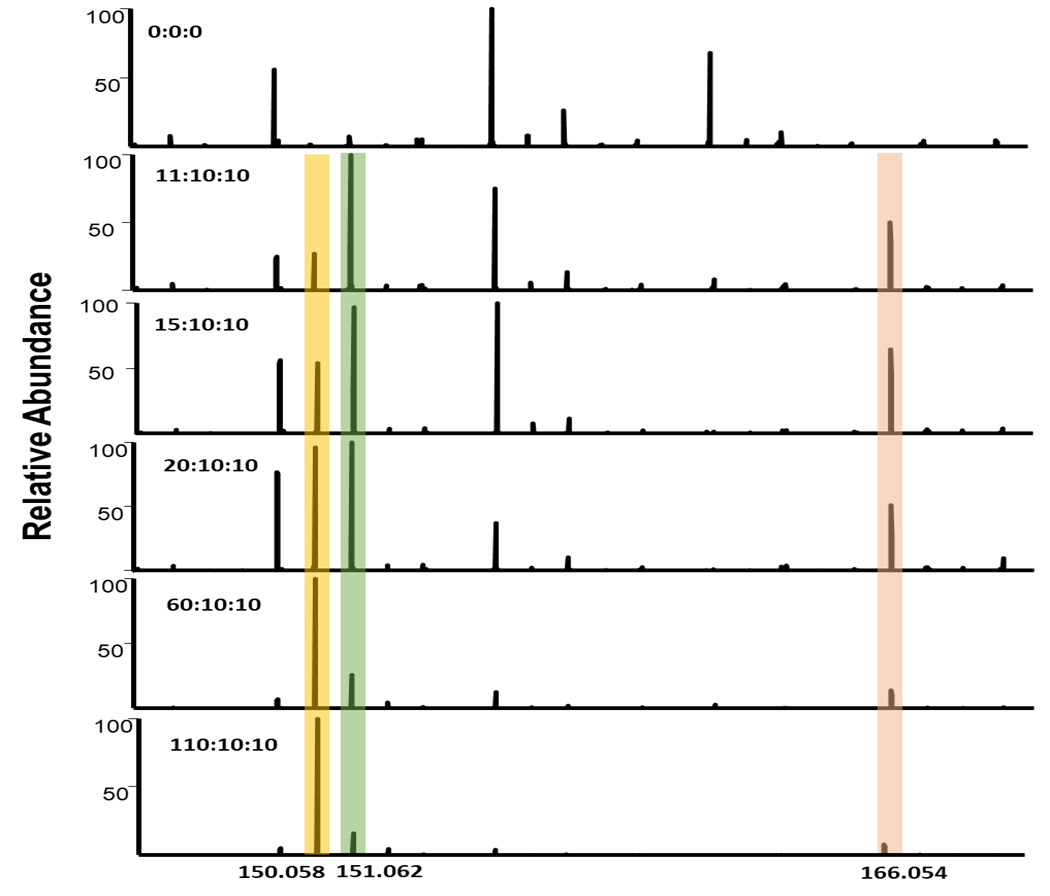 Future work
To study the protein containing several met or other amino acids (tryptophan, tyrosine, histidine, and cysteine).   
To establish the ubiquitin calibration curve with oxidant.
MRFA-O MS2
[MRFA+H]+/[MRFA+O+H]+
[MRFA+2H]2+/[MRFA+O+2H]2+
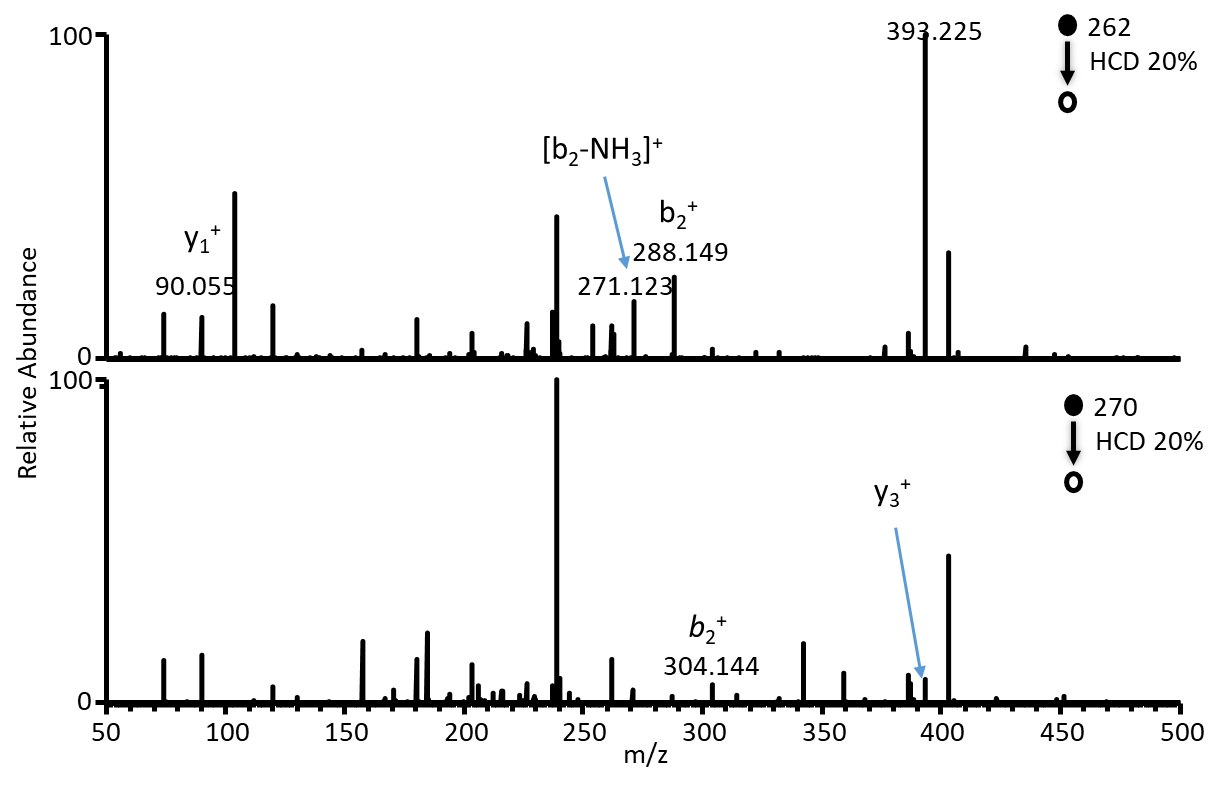 Methionine sulfoxide MS2
Reference
1. Alice L. Pilo, Scott A. McLuckey. J. Am. Soc. Mass Spectrom. (2014) 25:1049-1057.
2. Xu, C., Zheng, Q., Zhao, P. et al. J. Am. Soc. Mass Spectrom. (2019) 30: 685.
Met13C
Met-O
Met
The error for quantitation is near 20%~30%.
The oxidation yield is 100%.
The intensity of [M]2+ is higher than that of [M]+ and [M]2+  has less error.
When the relative amount of NaIO4 is increasing, the relative intensity of Met-O is increasing.
Acknowledgements:
Start-up fund, University of New Hampshire
Error
Methionine sulfoxide is generated by NaIO4